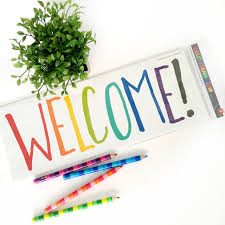 Chào mừng các em học sinh đến với chương trình
tin học lớp 6
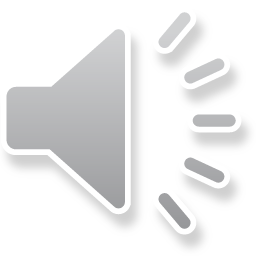 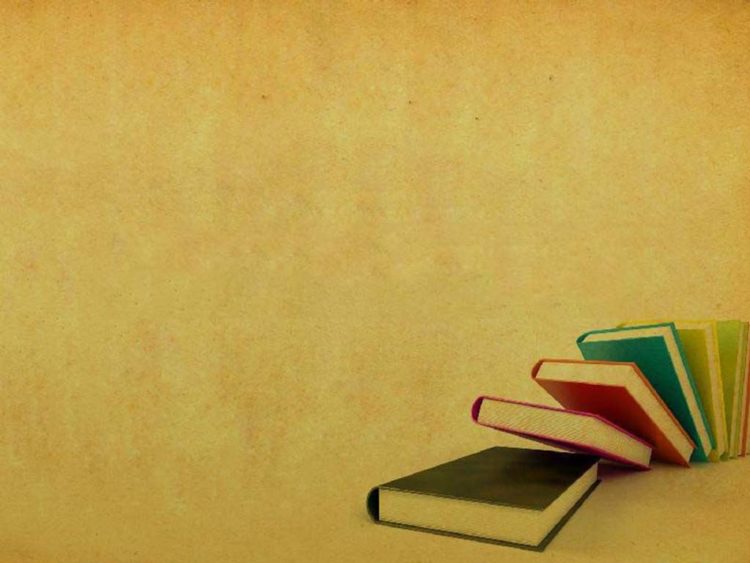 Chủ đề 2 : Phần mềm
Nội dung chính:
Phần mềm là gì ?
Các loại bản quyền liên quan đến phần mềm ?
Giới thiệu các ứng dụng chủ chốt có trong bộ Microsoft Office ?
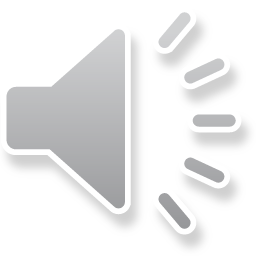 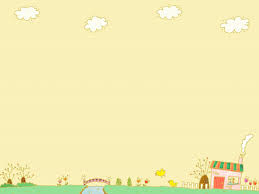 Phần mềm là gì ?
Phần mềm là 1 tập các câu lệnh được sắp xếp theo thứ tự do con người viết ra thông qua 1 ngôn ngữ lập trình nào đó mà máy tính có thể hiểu được nhằm giải quyết một vấn đề nào đó của con người.

VD: Phần mềm
Diệt virus: Windows defender
Hệ thống: hệ điều hành Windows
Tiện ích: nén Winrar, WinZip
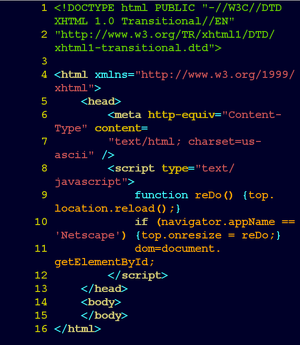 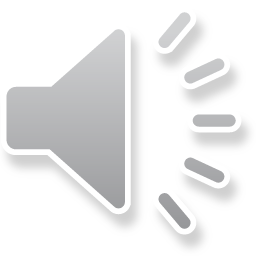 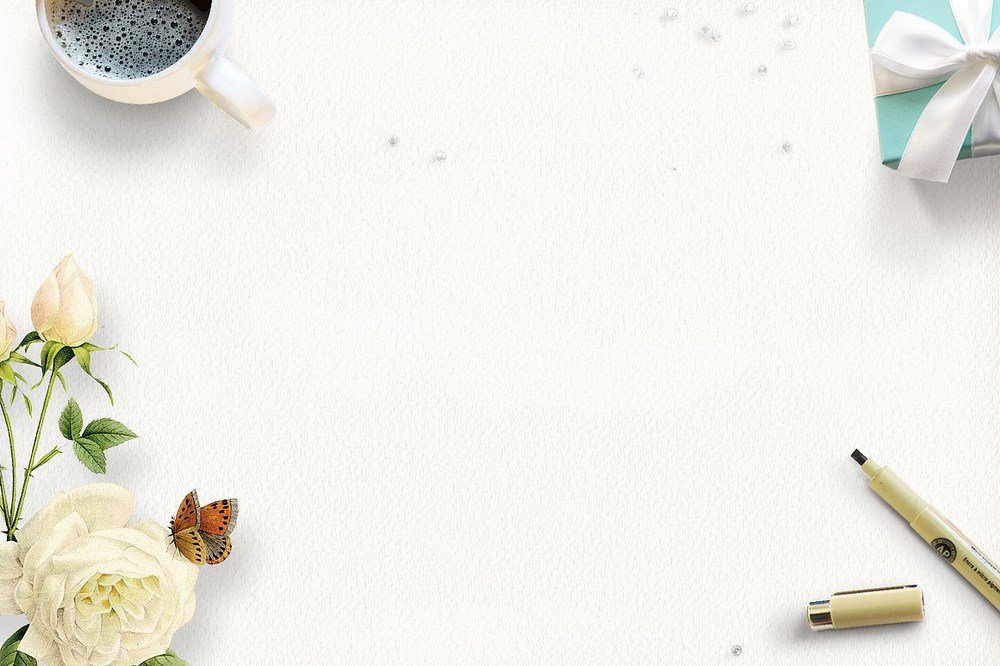 Khái niệm bản quyền là gì ?
Bản quyền phần mềm là quyền được phép sử dụng phần mềm đó một cách hợp pháp.

VD: bản quyền hệ điều hành Windows
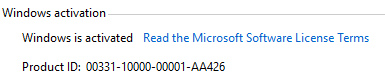 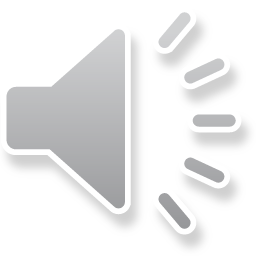 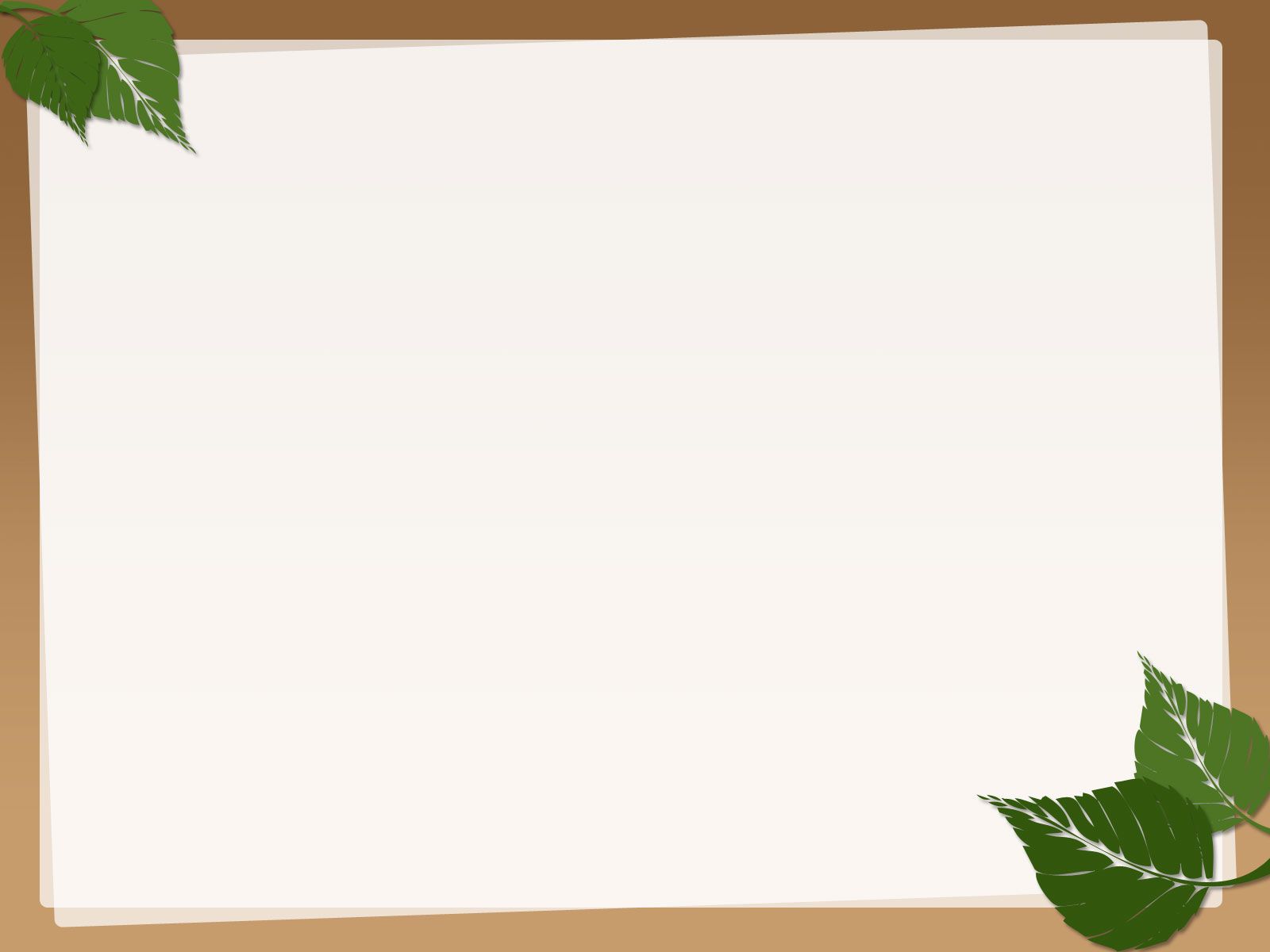 Phân loại bản quyền
Theo phạm vi
Giấy phép đơn
Giấy phép mạng
Giấy phép trung tâm
Theo bản quyền
Phần mềm dịch vụ hoặc nhà cung cấp dịch vụ ứng dụng
Phần mềm chia sẻ hoặc phần mềm miễn phí
Phần mềm đi kèm hoặc phần mềm cao cấp
Phần mềm mã nguồn mở
Phần mềm công cộng
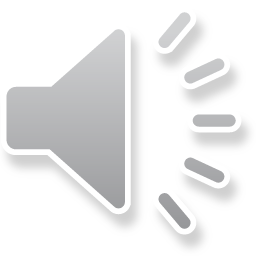 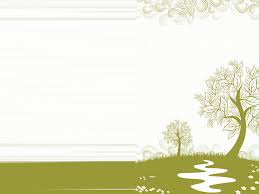 Giấy phép đơn
Phạm vi sử dụng chỉ trên 1 máy tính duy nhất
Người sử dụng sẽ phải trả tiền để mua bản quyền
VD: phần mềm diệt virus Kaspersky 1 PC
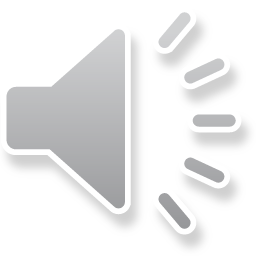 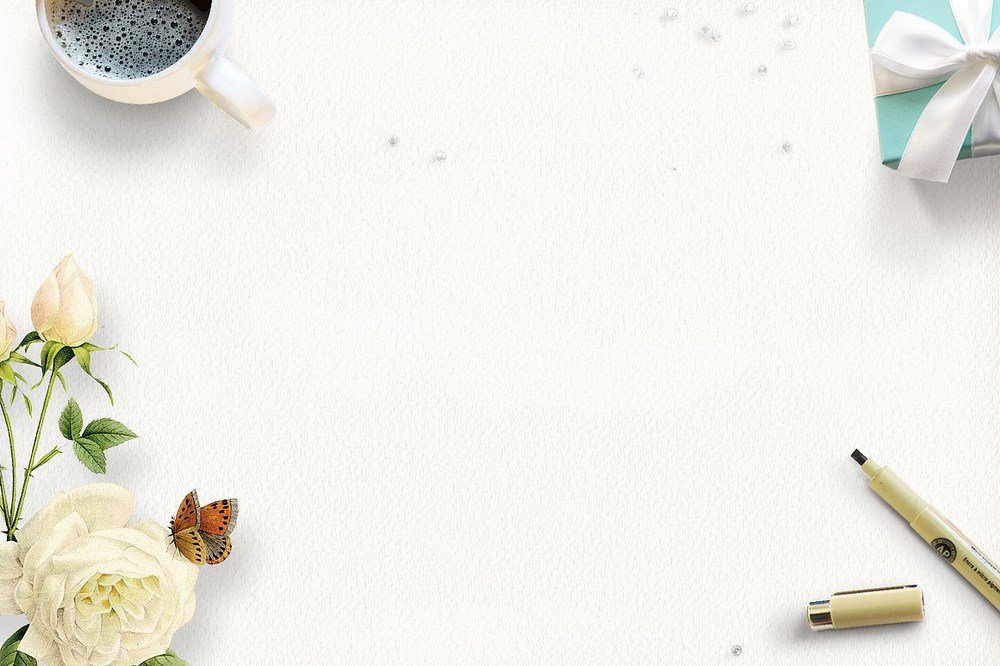 Giấy phép theo trung tâm
Phạm vi sử dụng trong một mạng.
Cho phép sao chép và sử dụng trên nhiều tính tại 1 địa điểm không giới hạn số người sử dụng
Phù hợp cho doanh nghiệp lớn, tốn nhiều chi phí
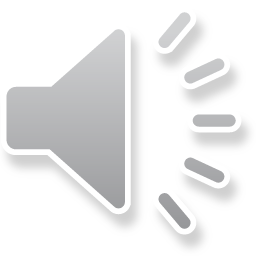 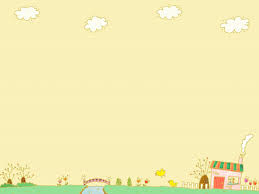 Giấy phép mạng
Phạm vi sử dụng trong một mạng nội bộ.
Phần mềm được lưu trên máy chủ và chia sẻ xuống các máy con nhưng có giới hạn số lượng
VD: bạn mua phần mềm với giấy phép mạng là 5 bản quyền thì trong cùng 1 thời điểm tối đa chỉ có 5 máy tính sử dụng được.
Phù hợp cho doanh nghiệp nhỏ, tiết kiệm chi phí
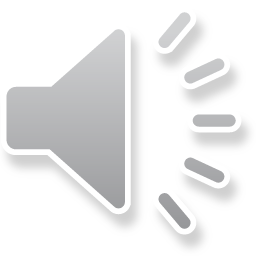 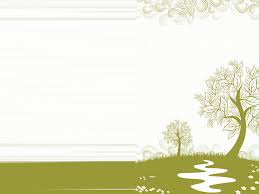 Phần mềm dịch vụ
Phần mềm sẽ được truy cập và sử dụng từ 1 nhà cung cấp đến hệ thống của bạn thông qua mạng nội bộ hoặc internet.
VD: sử dụng thư điện tử hoặc ứng dụng trò chơi trực tuyến
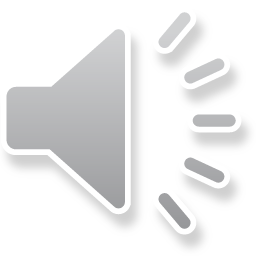 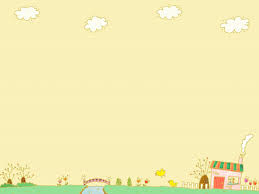 Phần mềm chia sẻ hoặc miễn phí
Phần mềm chia sẻ: là phần mềm có bản quyền được cho sử dụng thử miễn phí
Nhược điểm: bị giới hạn chức năng hoặc thời gian sử dụng. Muốn sử dụng đầy đủ phải trả 1 ít tiền
VD: phần mềm photoshop bản dùng thử 30 ngày
Phần mềm miễn phí: là phần mềm có bản quyền được sử miễn phí không bị giới hạn thời gian sử dụng.
Nhược: không được hỗ trợ tự cập nhật và sửa lỗi.
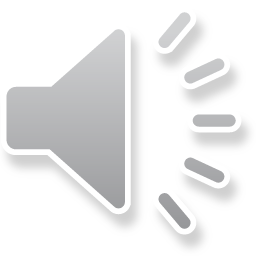 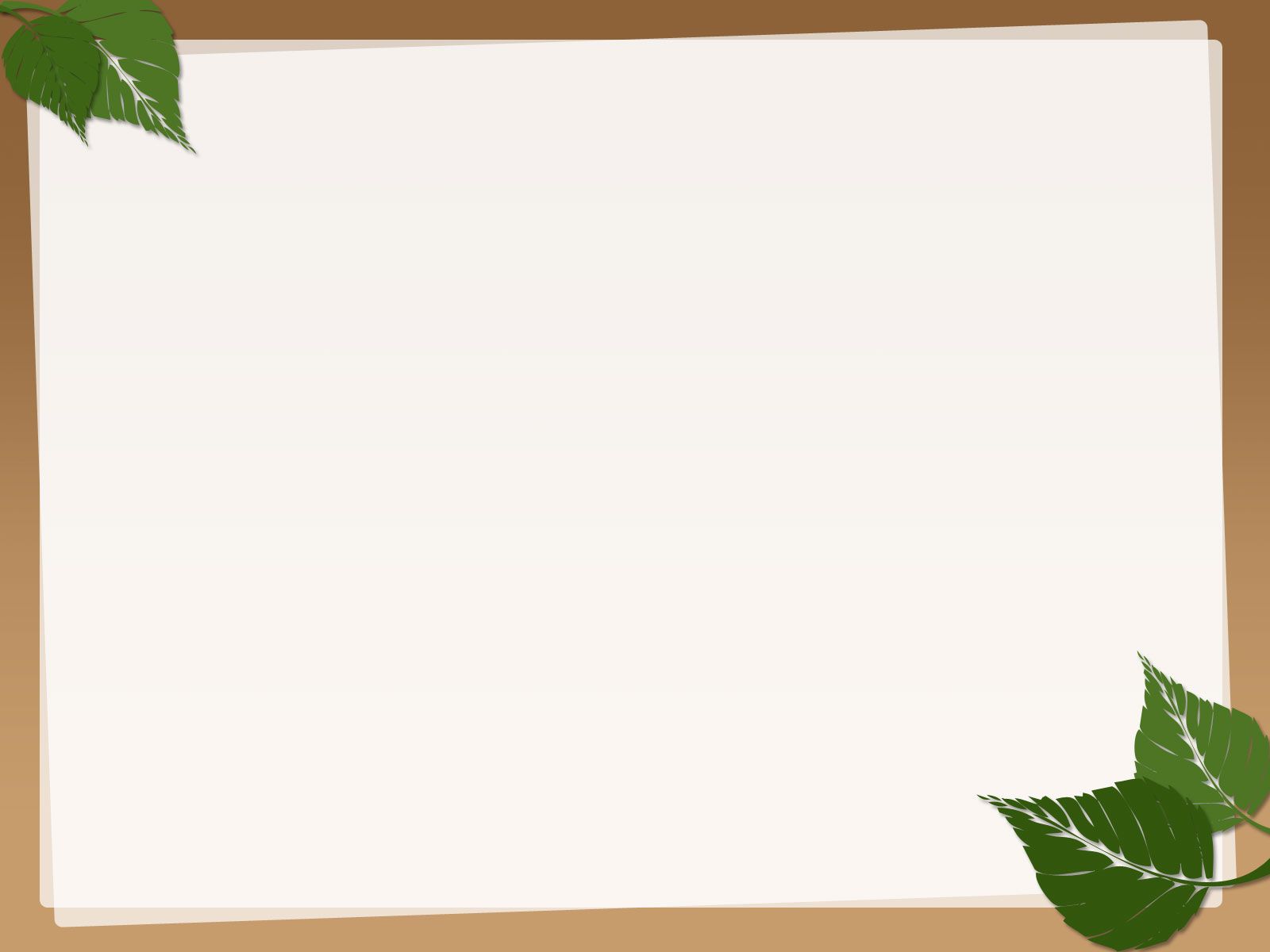 Phần mềm đi kèm hoặc phần mềm cao cấp
Phần mềm đi kèm là là dạng bản quyền bạn phải mất tiền mua nhưng không đầy đủ. Nếu muốn sử dụng đầy đủ bạn phải trả thêm tiền.
VD: mua thêm 1 số bộ cọ vẽ cho ứng dụng Photoshop
Phần mềm cao cấp là dạng bản quyền bạn chỉ cần trả tiền mua 1 lần là có thể sử dụng hết tất cả các chức năng có trong ứng dụng đó.
VD: phần mềm photoshop premium
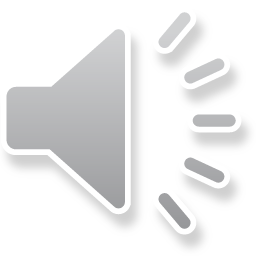 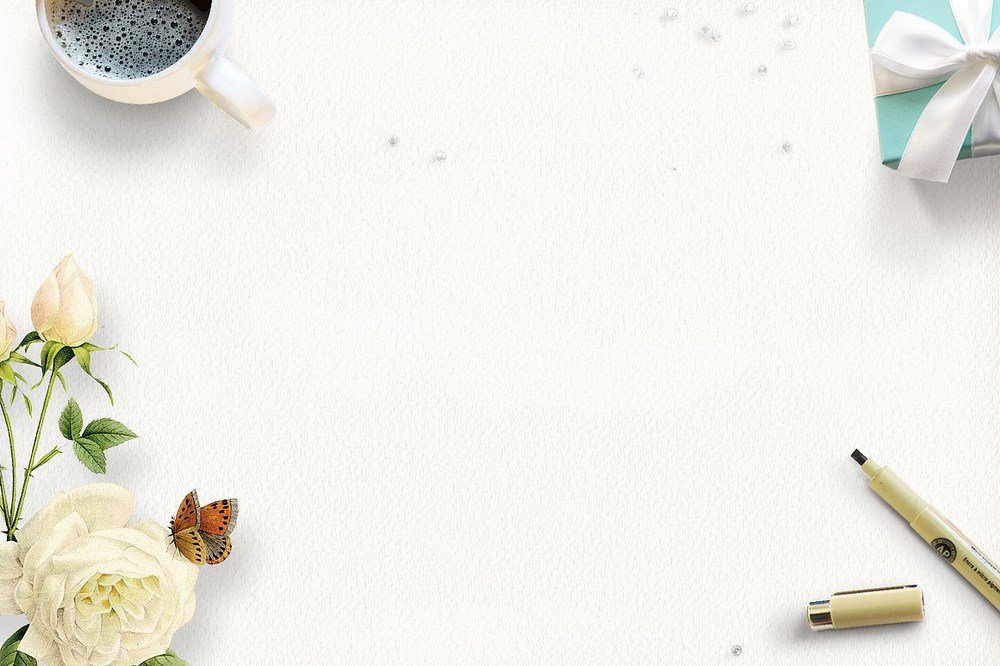 Phần mềm mã nguồn mở
Là dạng phần mềm có bản quyền được cho miễn phí hoặc có tính phí nhưng nó cho phép người sử dụng được quyền tự chỉnh sửa mã nguồn có trong ứng dụng
VD: ứng dụng web Joomla hoặc Wordpress
Lưu ý: Không được đăng ký bản quyền cho phiên bản tự sửa cũng như không được thu phí. Hạn chế này gọi là copyleft
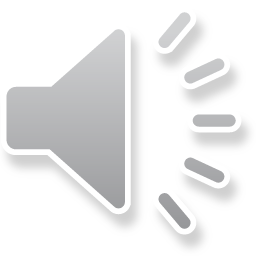 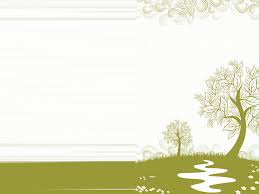 Phần mềm công cộng
Không có bản quyền
Được sử dụng miễn phí
Người sử dụng có thể không được phép sửa đổi mã nguồn
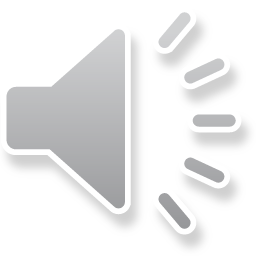 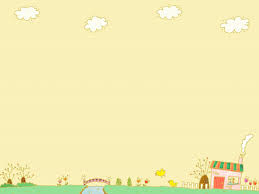 Em cần phải làm gì trước khi em cài đặt và sử dụng 1 ứng dụng ?
Tìm hiểu bản quyền phần mềm .
Không sử dụng phần mềm bất hợp pháp hay còn gọi là phần mềm bẻ khoá (Crack).
Chấp thuận các điều khoản của nhà cung cấp phần mềm
Ngoài ra em cần kiểm tra yêu cầu cấu hình phần mềm với cấu hình máy tính của em đang sử dụng để phần mềm không gây lỗi máy tính
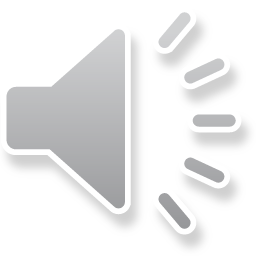 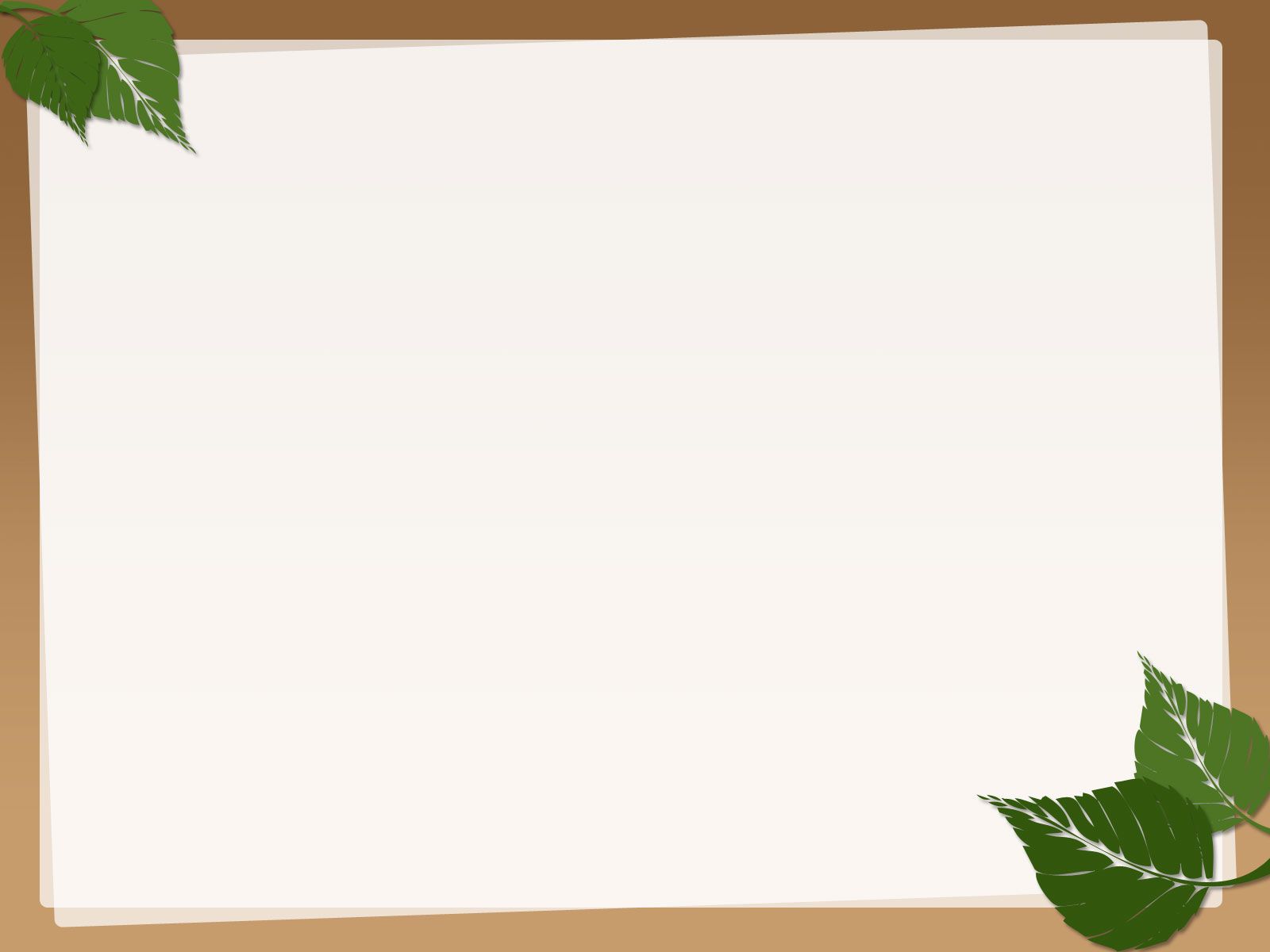 Giới thiệu một số ứng dụng chủ chốt
Microsoft word
Microsoft excel
Microsoft powerpoint
Microsoft access
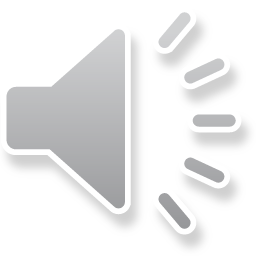 Hướng dẫn khởi động Microsoft office
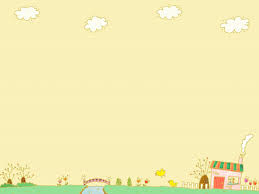 Microsoft word
Soạn thảo văn bản
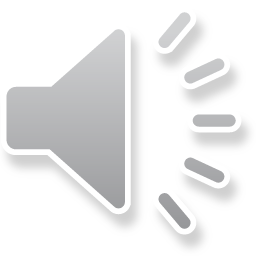 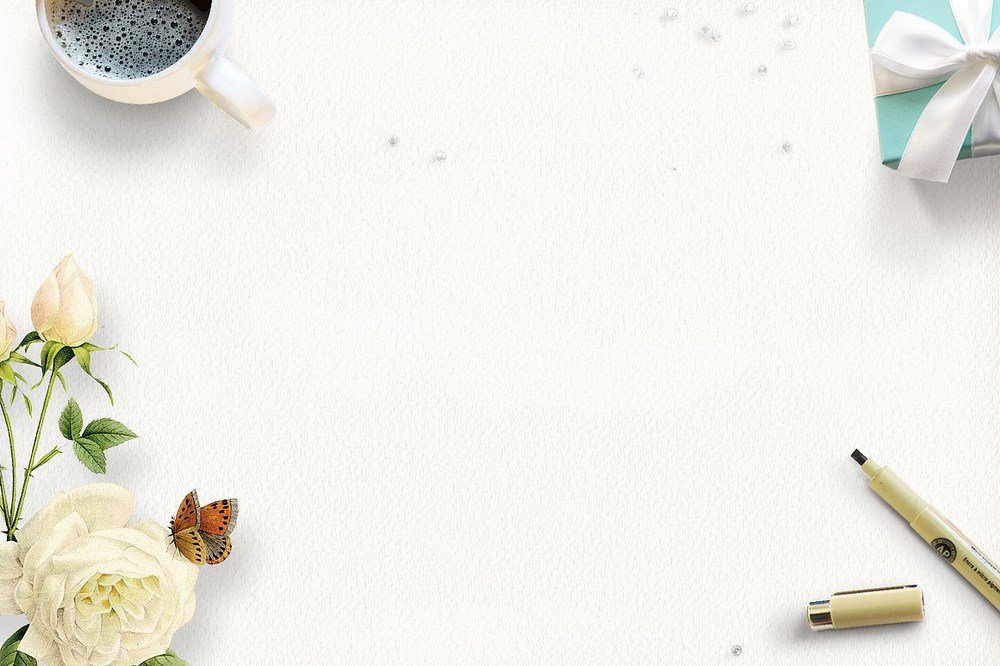 Microsoft excel
Tính toán số học
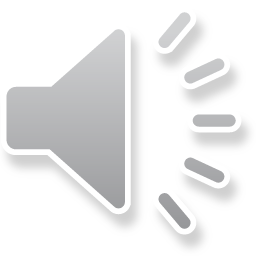 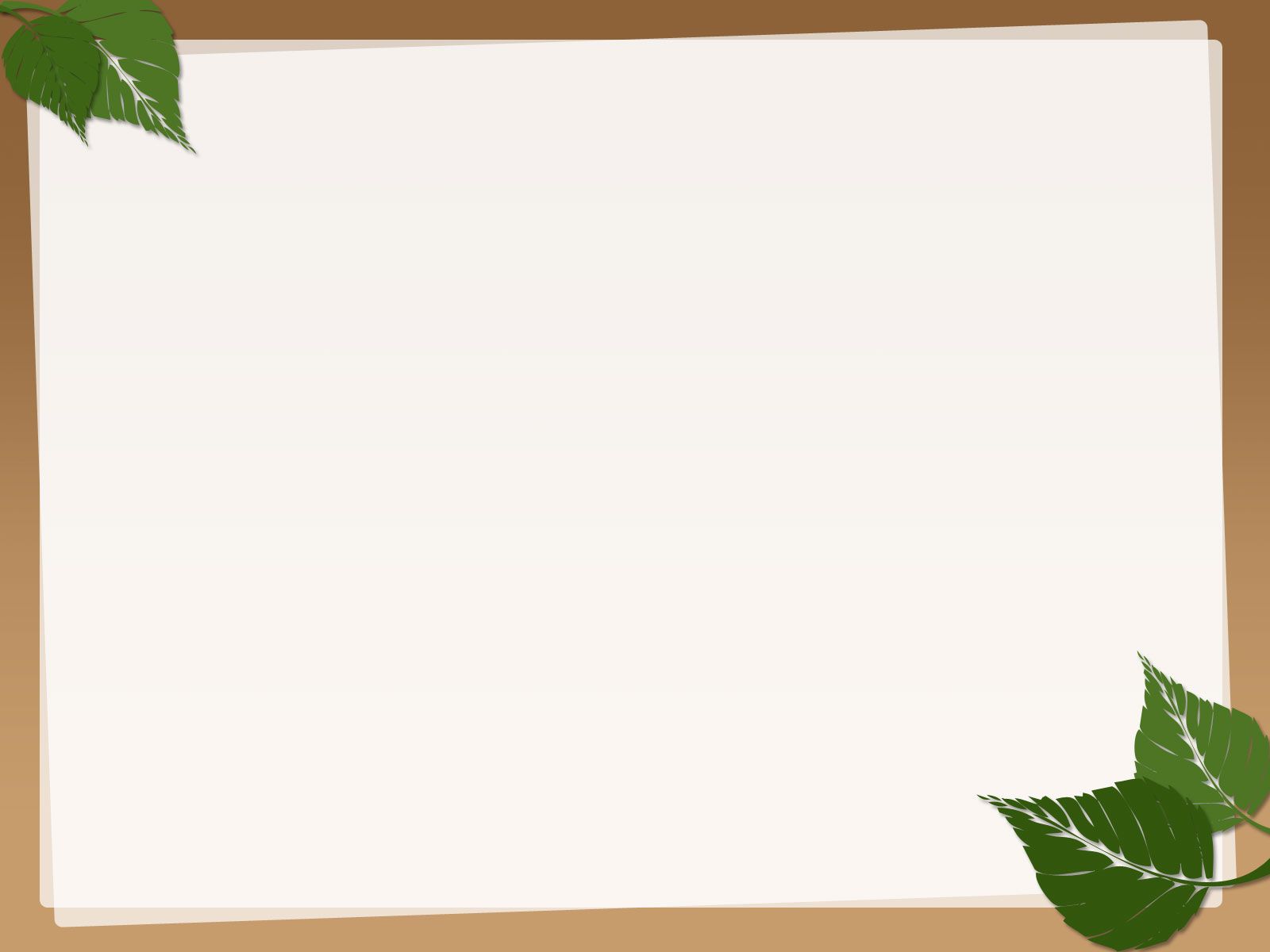 Microsoft powerpoint
Trang trình chiếu
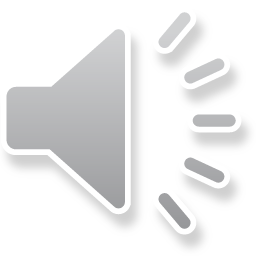 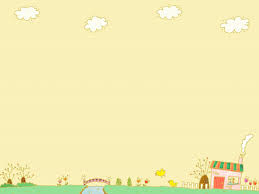 Microsoft access
Cơ sở dữ liệu
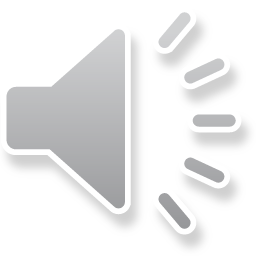 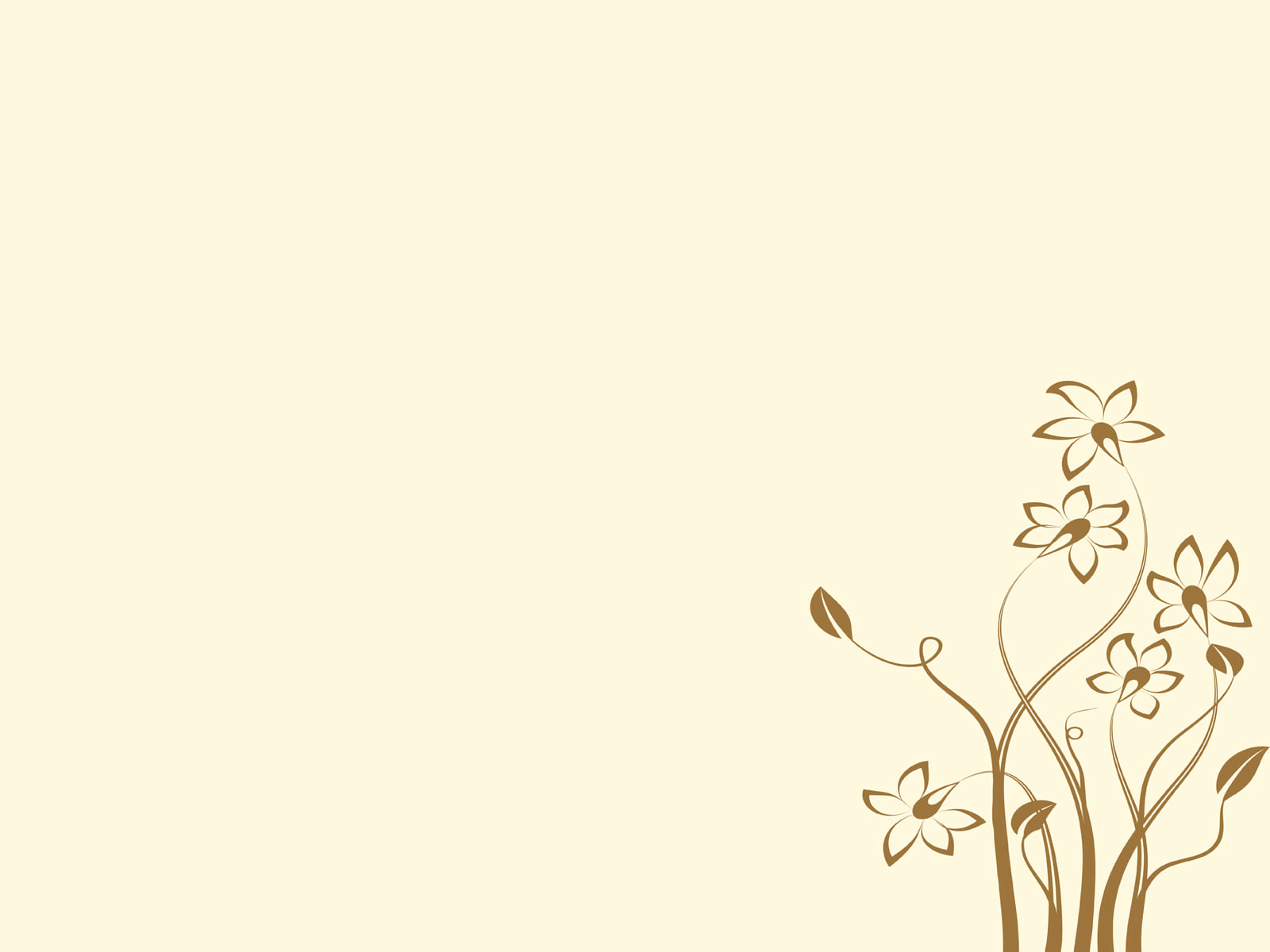 Củng cố kiến thức
Phần mềm là tập hợp các câu lệnh được sắp xếp theo thứ tự nào đó do người lập trình viết ra
Bản quyền phần mềm chính là quyền được sử dụng phần mềm
Có nhiều loại bản quyền phần mềm
Bộ ứng dụng chủ chốt của Microsoft gồm: 
Microsoft Word
Microsoft  Excel
Microsoft  Access
Microsoft  Powerpoint
_ Sau khi tìm hiểu kỹ nội dung bài em hãy làm bài trắc nghiệm thử tại đường link sau:
https://forms.gle/n7pwwjf13YHWciri8
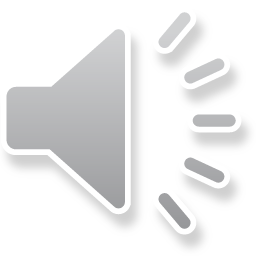 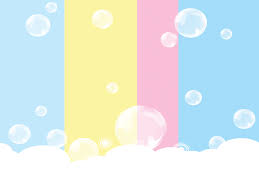 Hướng dẫn về nhà
Xem lại bài 5: Phần mềm
Làm bài tập
Trả lời lại 10 câu hỏi trắc nghiệm
Tìm hiểu trước bài 6: Xử lý sự cố
Sự cố máy tính là gì ?
Em hãy kể tên các sự cố máy tính mà em đã gặp trong quá trình sử dụng máy tính ?
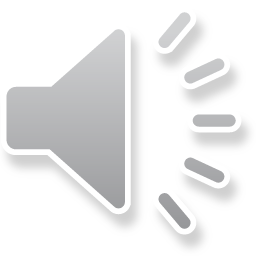 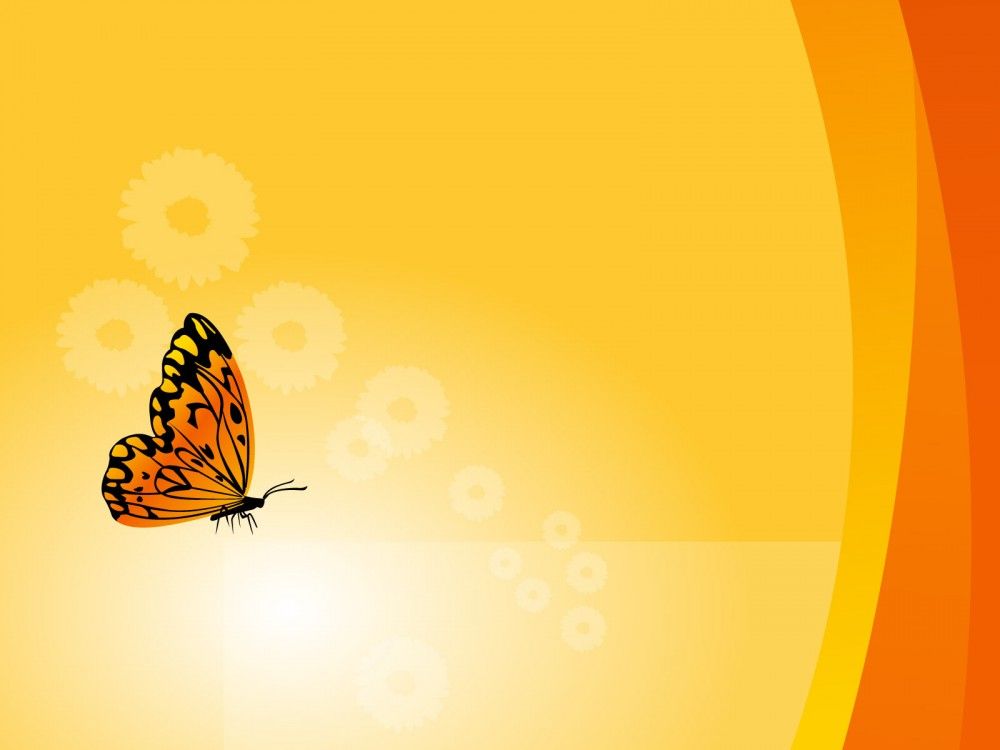 Bài tập vận dụng ?
Bài tập 1: Em hãy thực hiện kiểm tra bản quyền windows trên máy tính của em đang ghi những gì ?
Bài tập 2: Em hãy thực hiện tìm kiếm trên mạng tên các ứng dụng có bản quyền tương ứng (mỗi loại 1 phần mềm)
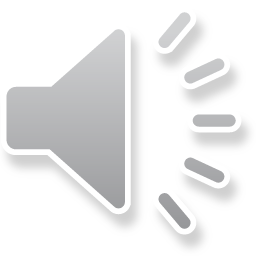 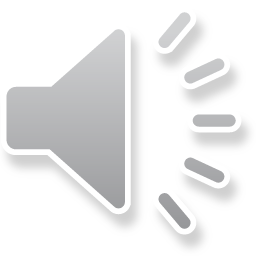